Organismes
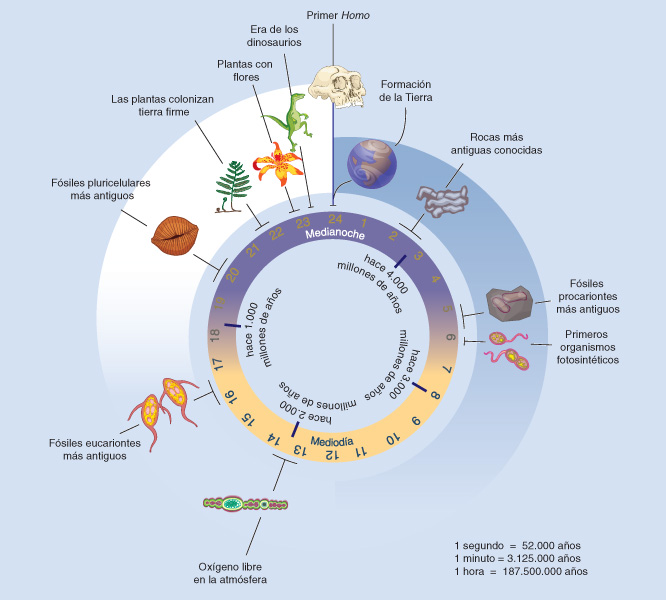 UD. I. INTRODUCCIÓ. Ll. 1. Què és la biologia
Organismes
Fa 3500 milions d’anys
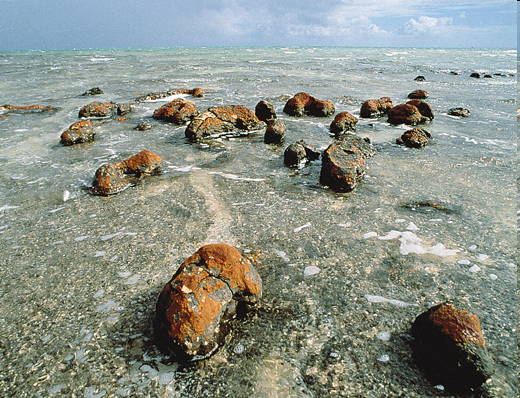 Roques amb els primers fòssils: estromatolits
Organismes
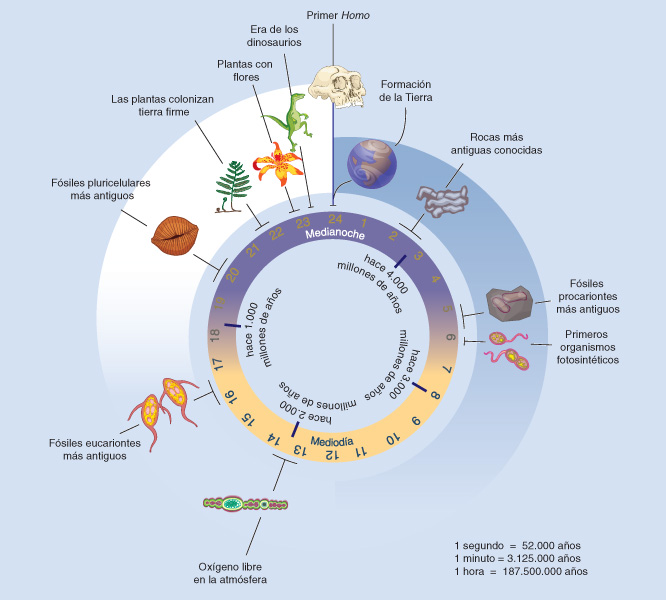 Organismes
De l’aigua  a la Terra. De l’alga a l’arbre
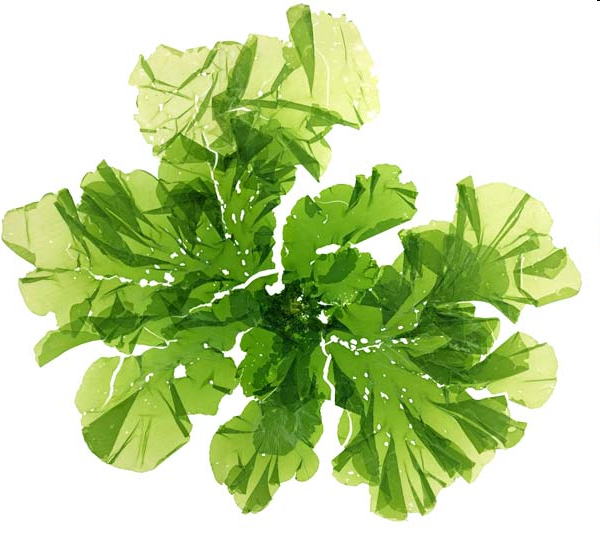 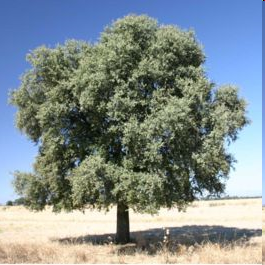 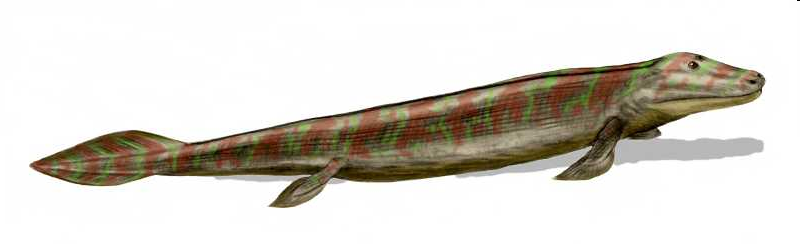 Tiktaalik
Organisme de transició entre 
el peixos i els tetràpodes
Del big bang a la vida
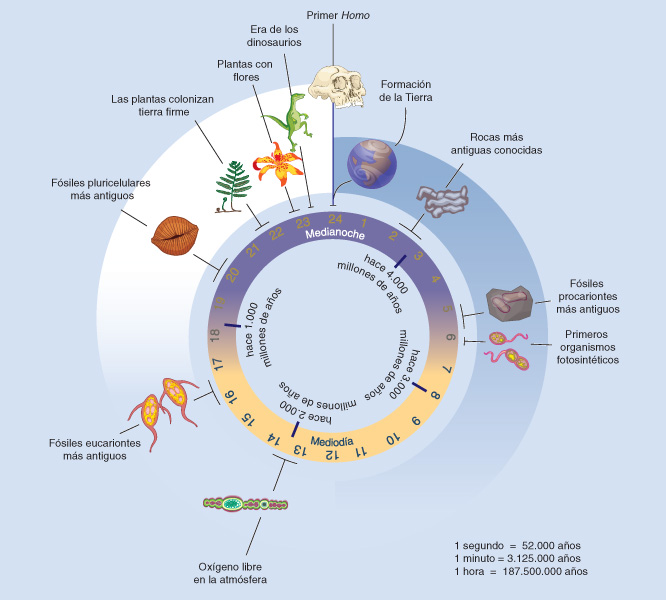 Del big bang a la vida
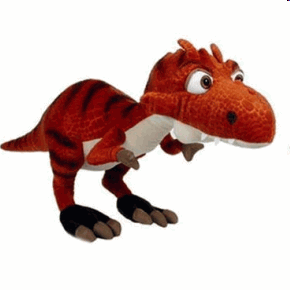 Dinosaures,

Grup animal dominador de la Terra, fa entre 235 i 65 milions d’anys
Organismes
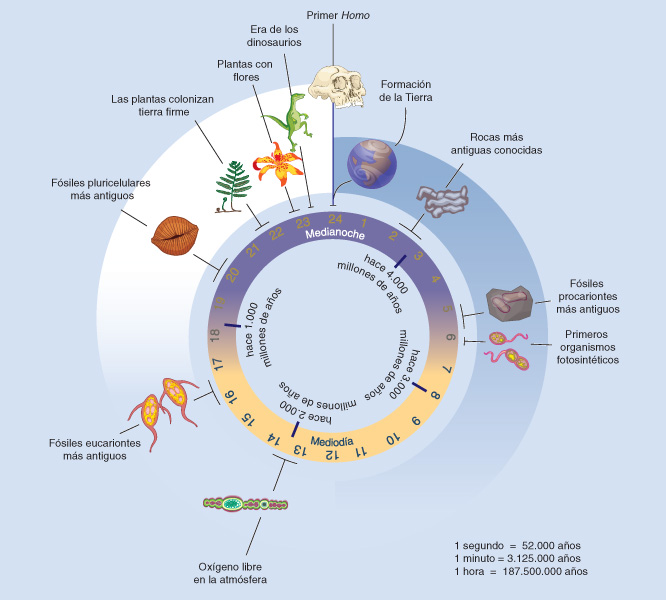 Organismes
Homo erectus, 
el primer emigrant
Evolució del gènere: Homo
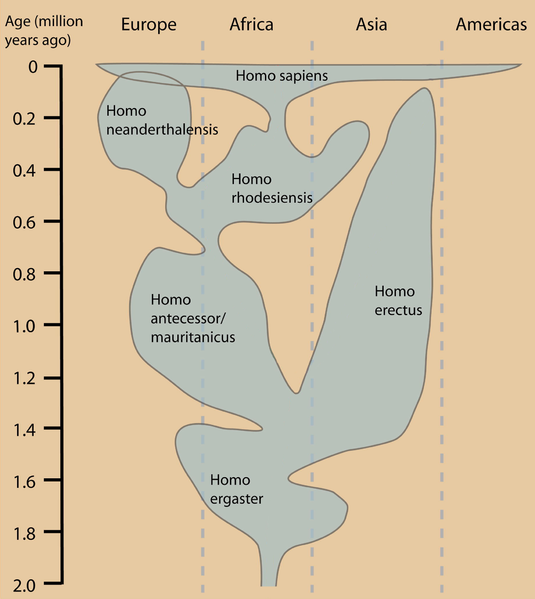 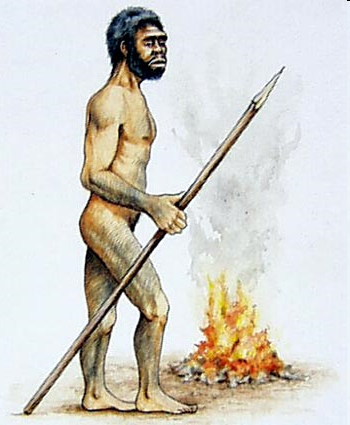 Organismes
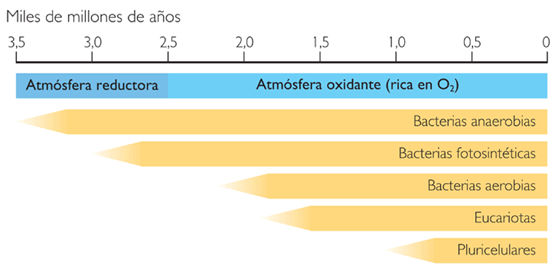 Passes més importants de la formació de la vida
Organismes
Idees bàsiques a extreure 
d’aquesta visió de la formació de la vida
Continuïtat
Unitat 
Intercanvi
Diversitat
Complexitat